حديث المفلس
الحديث النبوي الشريف
المعاني
بعض اسئلة الدرس
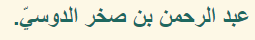 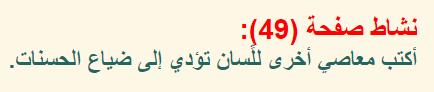 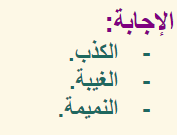 بعض اسئلة الدرس
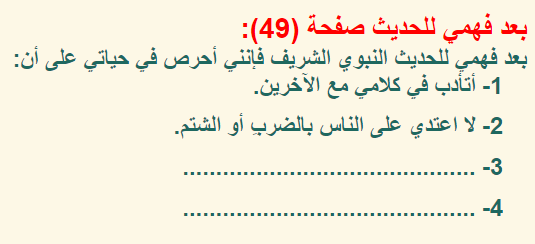 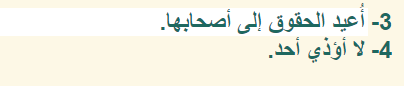 اختبر معلوماتي
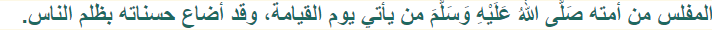 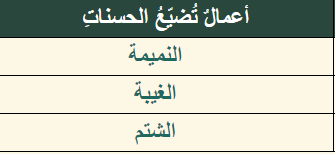 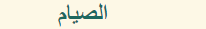 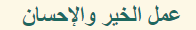 اختبر معلوماتي
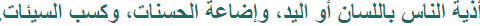 اختبر معلوماتي
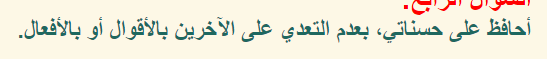